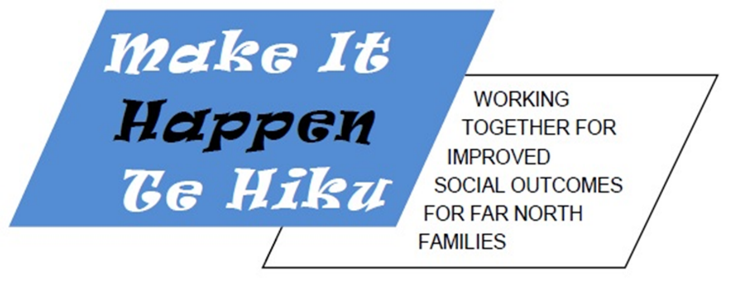 How our community is using RBA and Collective Impact to achieve community-wide wellbeing
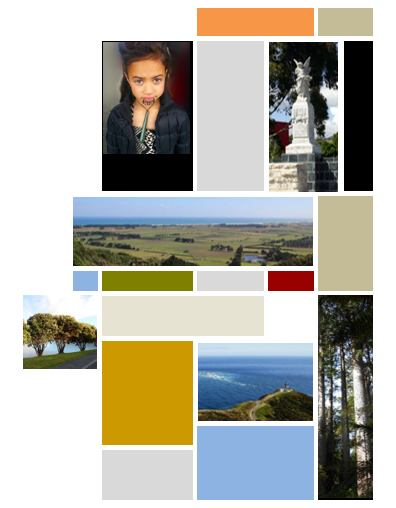 E tu ki te kei o te waka
Kia pakia koe e nga ngaru o te wa

Stand at the stern of the canoe and
Feel the spray of the future biting at your face
A place-based, community-driven collaboration for wellbeing
Te Hiku o Te Ika
Te Hiku has a population of 22,130, which is 40 per cent of the Far North District. 
Iwi of Ngati Kuri, Te Aupouri, Ngai Takoto, Te Rarawa & Ngati Kahu 
48% Māori, larger proportion of Māori than nationally
More of us speak Te Reo Māori compared to national figures
Considerably fewer of us were born overseas
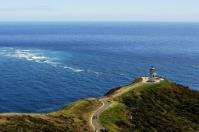 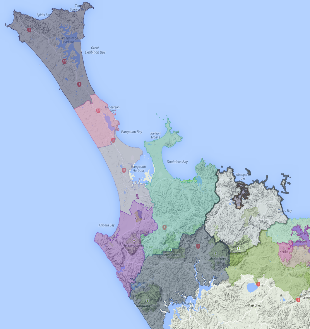 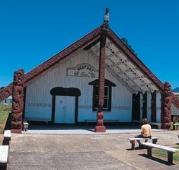 Our challenges
We have lower personal, household and family incomes than the national median

We have more sole parent families than nationally.  About 33% of households in Kaitaia are sole parent compared to 22% for the Far North District and 18% nationally 

More of us are receiving some form of income support in 2013 than in 2011
We have a lower level of employment, and a higher unemployment rate than nationally
Our access to technology – landline or cellphones, internet – is not as good as the rest of the country
We are less likely to own the home we live in 
Our levels of achievement in educational qualifications are lower than national figures.
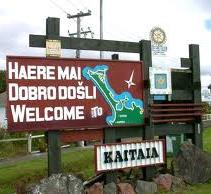 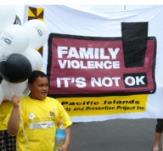 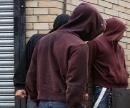 Iwi-Crown Social Accord
Te Hiku o Te Ika Iwi signed with the Crown on Waitangi Day, February 6th 2013
The Accord sets out the structures and relationships that will guide the parties in their collaboration to improve the social circumstances of Te Hiku o Te Ika Iwi, hapu, whanau and the wider community
25 year agreement
Corner stone of Treaty settlement redress 
Effecting Positive Change
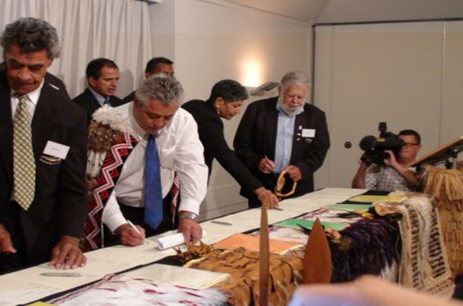 Crown invitation
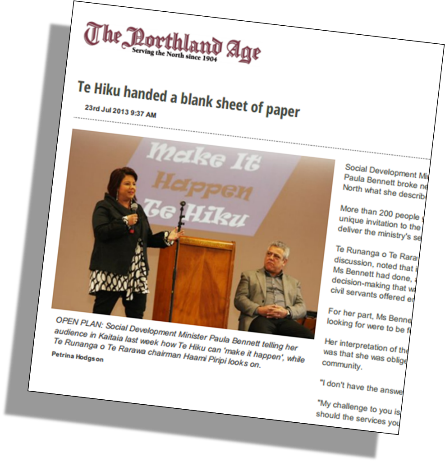 "My vision is that you do the work and I give you the resources to do that. I bring you the power of my office, and happily and humbly hand it over to you. Look beyond the now; what is the vision? The way it's always been done doesn't have to be how it's done now…
"What's working and what's not? The truth is, I don't know. What I do know is that we can do better. I reckon we can make it happen, and fundamentally make a difference for the youth, tamariki and whānau of the Far North."
Our Response
6 

months
Ministerial launch of the project
Project Action Group
Introduced RBA and Collective Impact thinking
Community-led visioning – surveys, focus groups, one-on-ones, café groups
Designed community outcomes and indicators
Validated community outcomes framework with community sign-off
Population turn the curve workshops
Drafted Make it Happen Te Hiku Report
Launched report
Training
2.5 
months
Training
Facilitator
Facilitator
8
Results Based Accountability
MEANS
ENDS
9
[Speaker Notes: PART OF HOW!

One we had the community and indicators we held a series of meetings and brought together:

Community people
NGOs
Agenises
Iwi members 

We trained the whole room on RBA 101
We then facilitated workshops asking 7 RBA questions and harvested Strategy ideas.  

We went around and did further consultation and finalised the report/plan 

These ideas were captured in the Draft MIHTH Report/plan provided to the Minister in 23 December 2013. 

In January the Minister provided feedback and was pleased with the draft.  She shared this across her colleagues and sought their support and feedback. 

The report was provided to government CE’s in Wellington -- further feedback came back and support for  the initiative. 
All agencies are interested and want to know how we can progress this further.]
RBA and Collective Impact Twin platforms for collaboration and a common purpose
COMMON AGENDA
Community-owned population outcomes
MUTUALLY REINFORCING ACTIVITIES
Shared Action Plan (population level)
Action Clusters (population & performance)
BACKBONE FUNCTION
Ministry of Social Development
CONTINUOUS COMMUNICATION
Ministerial appointed governance group (Taskforce)
Communications plan
Use 7 questions
SHARED MEASUREMENT SYSTEM
10 x common indicators
Developing and mapping performance measures across region
10
We recruited 50+ volunteer community facilitators
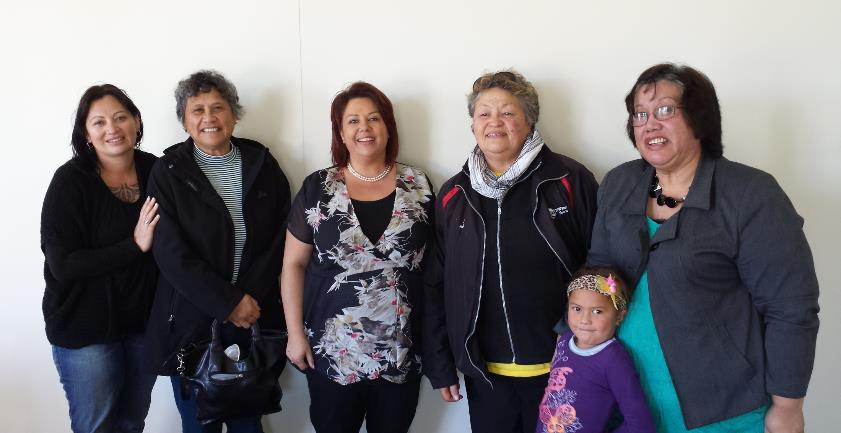 11
[Speaker Notes: At the launch we requested the support of the community by way of volunteering to capture the voices of the people who would not typically be heard.
We trained volunteers to become facilitators to conduct workshops in their own locations. We trained them in the RBA framework to get and understanding of how we are creating a common language. 

We developed a database on reach and locality and matched volunteers with those areas.

During this process people have realised they are not just stakeholders, but game changers.

While the Social Accord is about long term sustainable change, Make it Happen Te Hiku  is recent, real, it’s now and has captured hearts and minds and helped us see what we can achieve for ourselves.]
Our Community was engaged
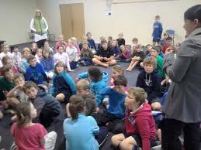 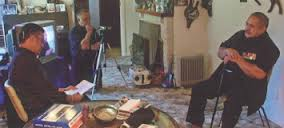 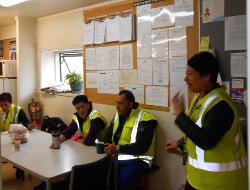 on marae
in schools
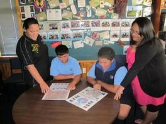 at workplaces
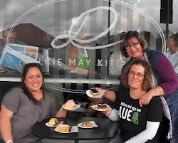 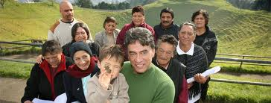 at the kōhanga
via Volunteer Facilitators
with whānau
at the cafe
wherever it suited people…
12
[Speaker Notes: We had an incredible level of engagement. More than 2000 people were engaged and 1250 took part, including 600 young people.
Over two months, adults, young people and children met on marae and in homes, schoolrooms, church halls, workplaces and community halls. One discussion even took place on a school bus.

Talk about the childrens concerns  - hunting fishing etc
Jobs – wealth creation]
Our community responded
1250 people responded
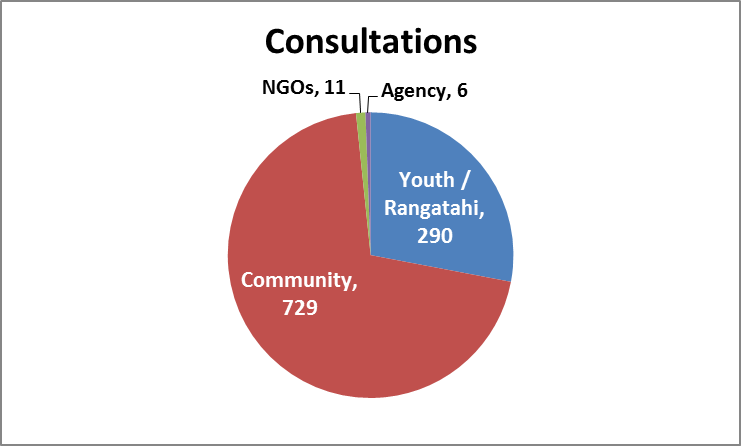 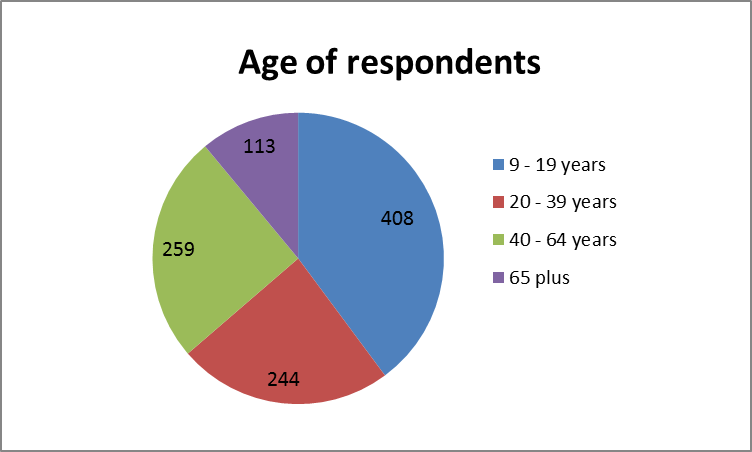 Where living
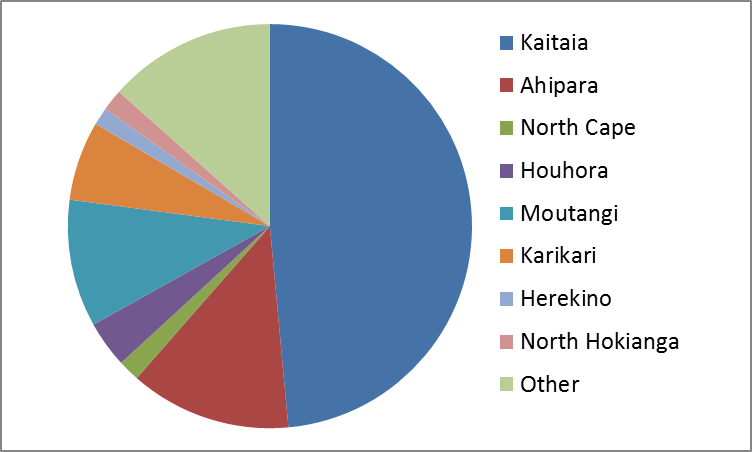 13
[Speaker Notes: Their feedback was used to create a community action plan. The plan talks of more jobs, safe and healthy children, quality education, growing businesses, safe places and activities for young people, less crime, alcohol and drugs, more connection with marae and cultural roots, and better services for remote communities.]
Multiple partners needed to work together
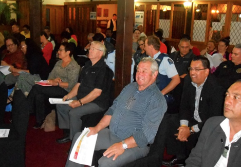 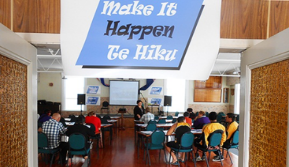 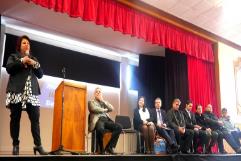 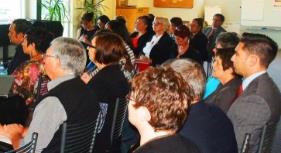 And they told us…
the population outcomes they want and the indicators to measure success ….
15
[Speaker Notes: From there we analysed the anecdotal responses which broke down into many themes.  

These were cross-referenced them from which we get our 5 community outcomes.  

There are two indicators per outcome 

We then held a series of turn the curve workshops hosting at least 90 people from community, agencies, central, regional and local government.  These turn the curve exercises harvested strategy ideas for each of the indicators that where included in our community plan/report. 

Agreeing on the ends in RBA language and shared population indicators 

Recall Kiwi count for environment]
Community Report
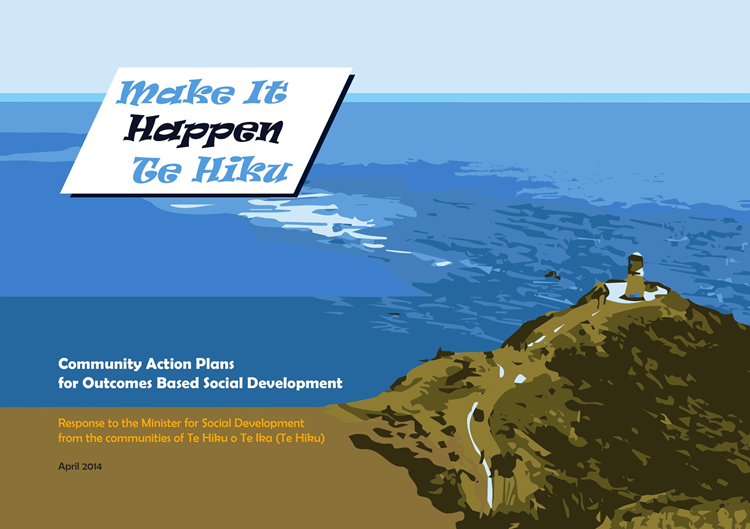 1 April 2014
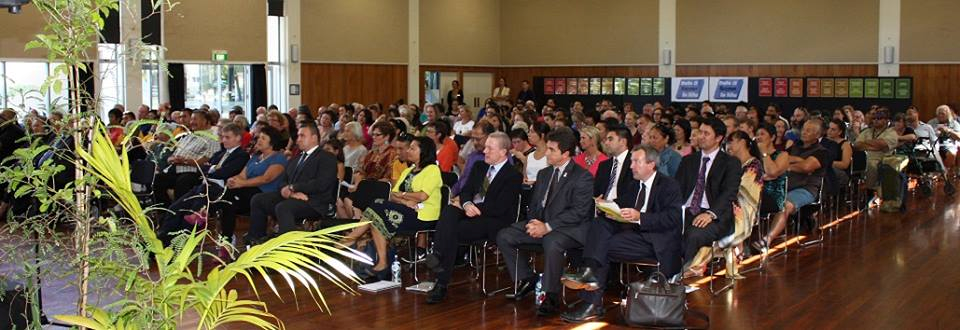 16
[Speaker Notes: Minister Bennett was supported to receive the report and was accompanied by Minister English (Finance). It was a great afternoon!]
Project timeline
November
									October
								September
							August
						July
					June
				May
			April
		March
	February
January
Taskforce: your task starts here!
Make ItHappen
Implementation
27 June First TF Meeting
1 April Comm. Response. Report to Minister
Phase 2:
Consult
Report writing 
Analysis
2014
20 DecDraft Report  to Minister
December
										November
									October
								September
							August
						July
					June
				May
			April
		March
	February
January
7 Oct Consult deadline
Comm Engagement August - 7 October
Phase 1:
Engagement
17 Jul Launch
Develop Terms of Reference
Foundations
Assemble team
Te Hiku Accord signed
2013
17
[Speaker Notes: Your job will be to work together to develop these ideas further – rational/ evidence 
This will be part of the process to develop the implementation plan. 

YOU ARE HERE!!!!

How did you get here?]
Highlights
Magnet!!!
Continuing to build community leadership, ownership and supports
Training staff and sharing staff
Connecting to other strategies and influential groups 
Understanding everyone's drivers 
Developing a framework of relationships and connections  
Sharing a  common Language 
Volunteers and community insight
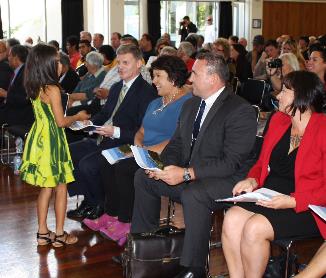 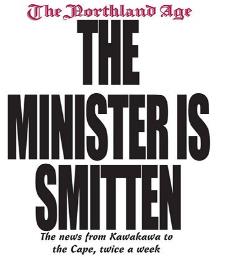 18
[Speaker Notes: All eyes on us, on this 

Shifting attitudes and 

Heading  initiatives to a line of sight of outcomes
Developing a placed based framework to bring initiatives into to te Hiku that align to outcomes i.e. Health Families NZ]
What's Working post the report
Moving from Ends to Means 
Co-investment for outcomes 
Collective impact groups 
Collective initiatives and projects
Communication for Social Change Plan
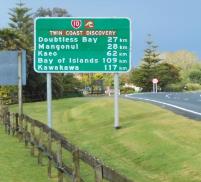 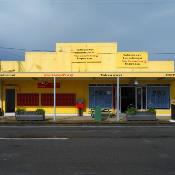 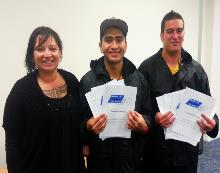 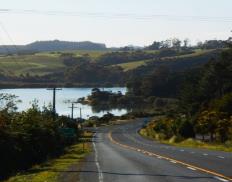 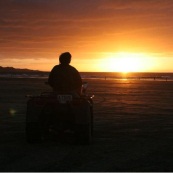 Place Based
Make It Happen Te Hiku
Te Tiriti o Waitangi
POLITICAL DOMAIN
Article II
Article I
Treaty stakeholders
Iwi (=Hapu)
Crown (Govt.)
Community
Engagement instrument
Te Hiku Dvt Trust
MIHT Taskforce
Engagement vehicle
Te Hiku Social Dvt Accord
Ministries
MIHT Programme Team
Aligned outcomes framework
Outcomes
Outcomes
Outcomes
Article III
DELIVERY DOMAIN
MIHT   Director
Reports against  line of sight
COLLECTIVE IMPACT + Performance Accountability
Community, NGOs, Business Sector  and  Gov’t agency support: MSD, NDHB, FNDC, MOE, MPI, DOC, TPK, Justice, Police, MBIE
Purchasing and delivering services
Outcome reporting
Outcome reporting
Operational Leadership
Te Tai Tokerau Whanau Ora Collective(Te Hiku): THoTHoTI, WOP, TRoTR
CoLab: Waitomo, TWRoM, NKSHS, AMTB, TRoTR
PAG: Safer Communities Council, TRoTR ,TTPHO,Waitomo<, TRHoM, AMTB, Navilluso Ltd
Other partners: FNDC, FNReap, Sport Nthld. He Korowai etc
Collaborative Implementation
Leadership Groups/Project Managers 
Culturally strong rich and proud
Peaceful safe and connected
Prosperous and progressive 
Clean and Sustainable 
Healthy and  well
Optimise impact through ‘joined-up’ programmes and services.
Targeted social marketing
Health promotion workforce development
R&D.  Evidence based innovation.  Tools, resources, delivery models
Delivery Framework
Work Places i.e. JNL, Forestry etc.
Delivery Settings
Other community settings i.e. marae
Schools, ECE, tertiary edn. settings
Sports & leisure settings i.e. rugby clubs
[Speaker Notes: We then developed a framework to bring together our collective efforts  and understand the landscape we are working in and with who.]
Why it will always be important to us
Whaea Saana Murray’s message to the New Zealand government (Crown) about protecting Māori rights and the future generations (mokopuna) of the indigenous peoples of Aotearoa/New Zealand
Nga mihi
Tupuna who set the platform
Communities of Te Hiku o Te Ika
NGO providers
Government agencies as partners
Iwi leaders
Hapu and whanau
Government Ministers and Ministry of Social Development senior leaders
Mark Friedman, RBA
Sharon Shea from Shea Pita  and Associates
Project Action Group
Te Hiku Development Trust
Te Hiku Development Accord
Te Hiku Business Community
Northland Intersectoral Forum
Far North and Regional Councils
Sheridan Waitai - Strategic Lead
Make It Happen Te Hiku
Ministry of Social Development
Sheridan.waitai006@msd.govt.nz
Link to the Make It Happen Te Hiku initiative: https://www.msd.govt.nz/about-msd-and-our-work/newsroom/media-releases/2014/make-it-happen-te-hiku-community-report.html
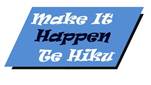